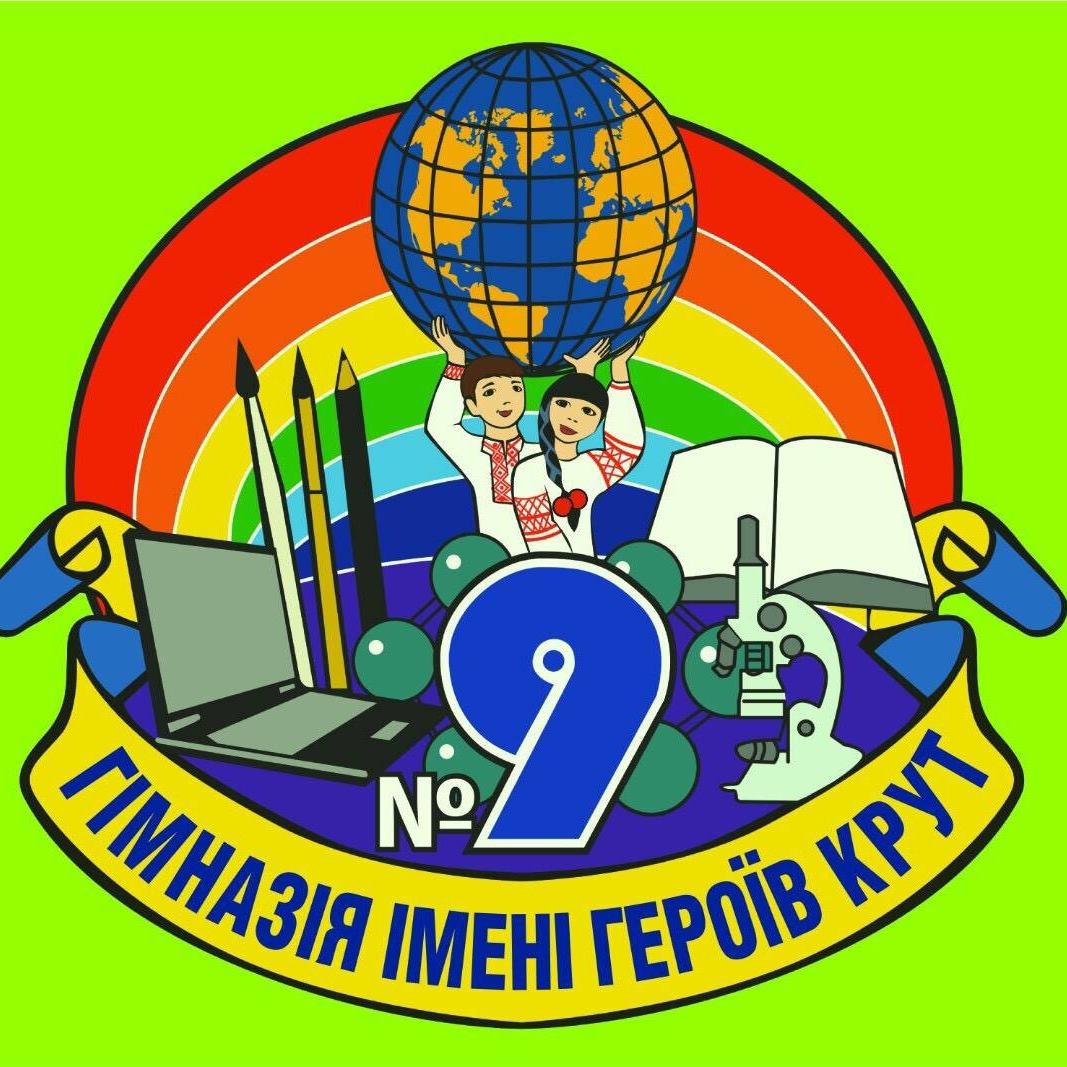 Звіт  директора Гіміназії № 9 імені Героїв КрутШеремети М.М.за 2019-2020н.р
У 2019/20 н. р. в гімназії працюють 21 педагогічний працівник,
7 працівників обслуговуючого персоналу
Навчальний рік
завершують 225 учнів 
у 9 класах
Середня наповнюваність класів становить 
25 учнів
Якісний склад працівників гімназії № 9на 2019-2020 н.р
Переможці олімпіад та конкурсів
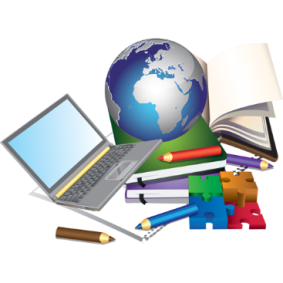 ІІ тур олімпіади з математики
		ІІІ місце: Толочик Вікторія – 6 клас;

ІІ тур олімпіади з інформатики
ІІІ місце: Сенів Богдан – 8 клас; 
		
ІІ тур олімпіади з трудового навчання
		ІІІ місце: Сенів Богдан – 8 клас.
Проведені св’ята
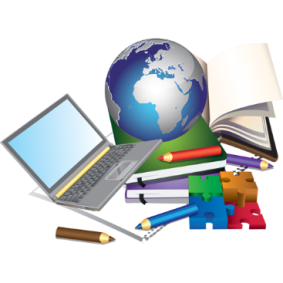 Св’ято першого дзвоника
 День Захисника Вітчизни
Св’ято Миколая
Cв’ято рідної мови
Св’ято до 206 річниці з Дня народження Т.Г.Шевченка
Гаряче харчування:
113 учнів 1-4 класів.


Безоплатне харчування:
8 учнів пільгової категорії 5-9 класів.
Фінансово-господарська діяльність
1. Здійснено ремонт водомережі із заміною водяних кранів і труб водогону. 
2. Поточний ремонт водомережі пожежлгасіння з встановлення 2 пожежних шаф, замінено 2 пожежні крани і 2 рукави.
3. Доукомплектовано пожежний щит засобами пожежогасіння.
4. Закуплено 5 нових вогнегасників і здійснено перезарядку 4 вогнегасників.
5. Придбано фарбу для фарбування деревяного покритя коридорів гімназії.
6. Придбано телевізор для кабінету української мови і літератури.
7. Придбано канцтовар  на суму 3959 грн.
8. Замінен 11 електророзеток в кабінетах гімназії і 7 автоматів в 2 електрощитових.
9 . Перемога в обласному конкурсі мікропроектів ( 2 мультимедійні дошки із загальною сумою проекту 65000 грн)
	внесок громади 16 3000 грн.
	місцевий бюджет 16860 грн. 
	обласний бюджет 30000 грн.
Дякую 
за увагу